Logo revisité
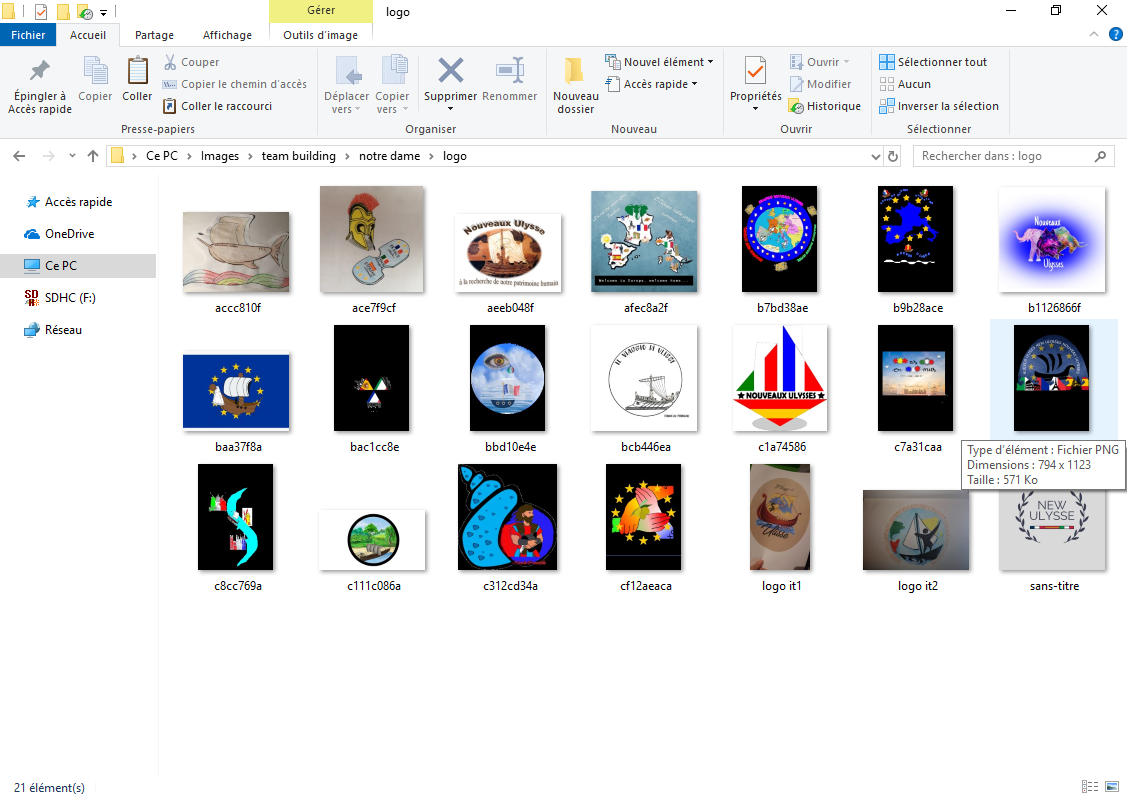 + Les 4 pays (Espagne+ France+ Italie+ autres pays)
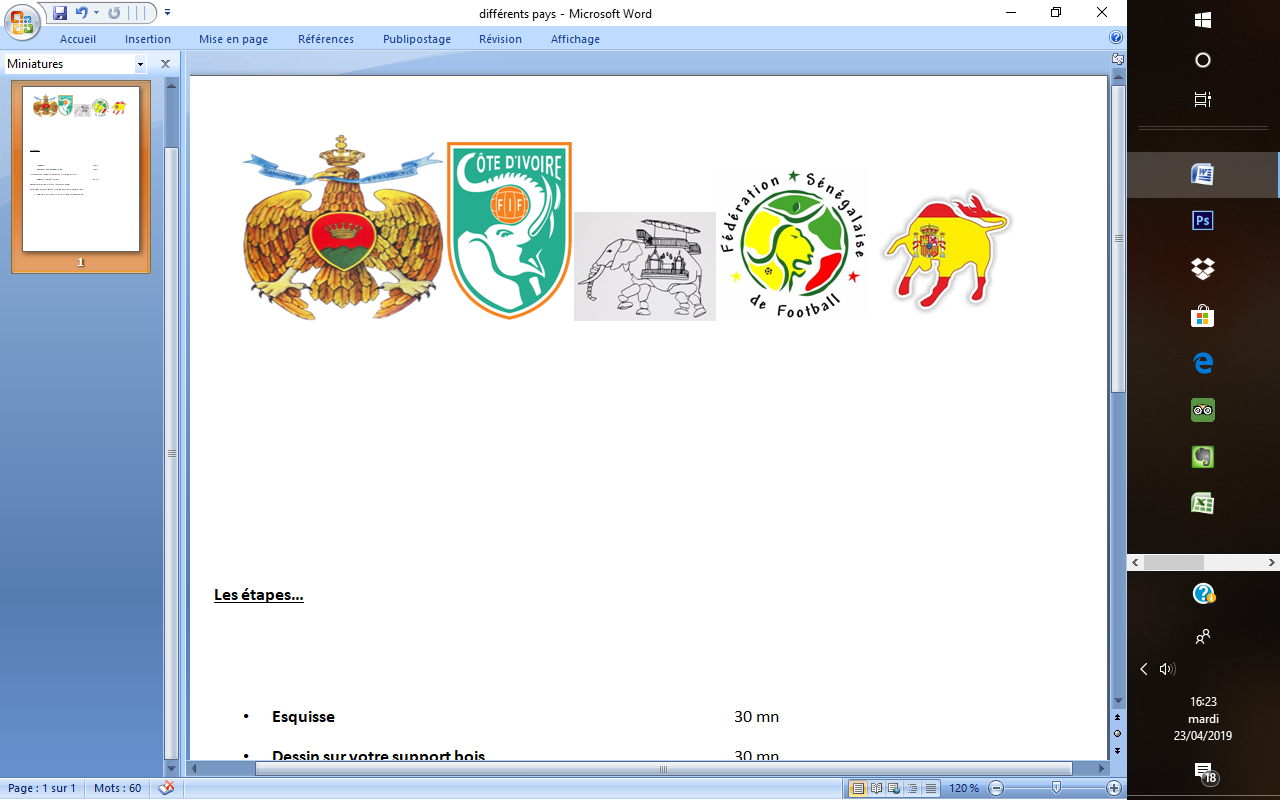 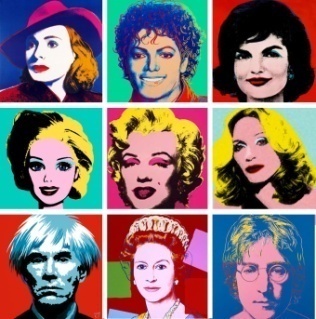 = Œuvre collective  Pop art  
POP ART
Un  Sujet central,
 fond coloré uni
Onomatopée
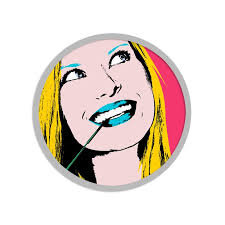 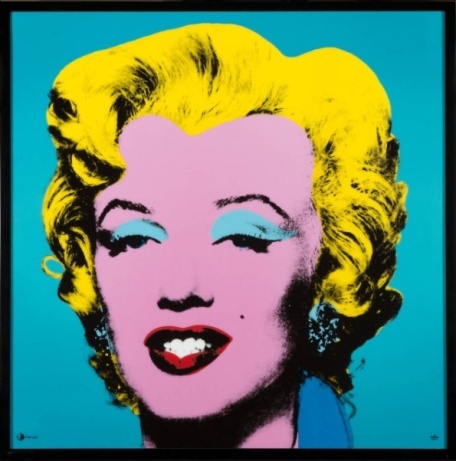 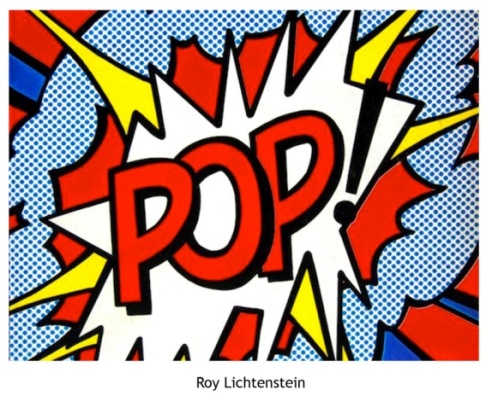 Utilisation de points, contours noirs
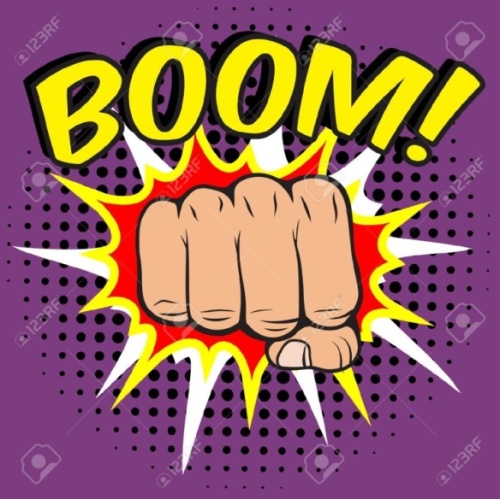 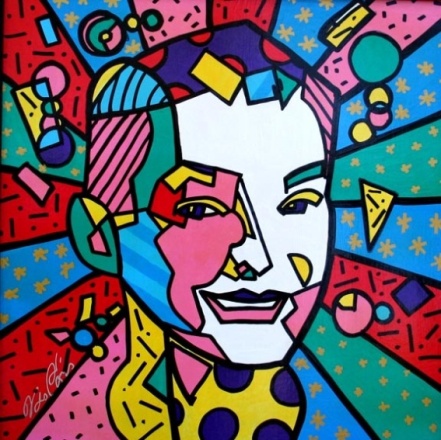 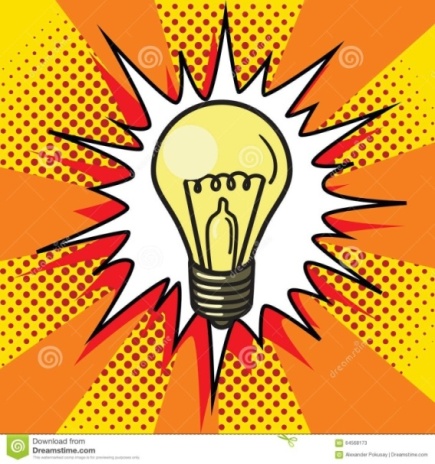